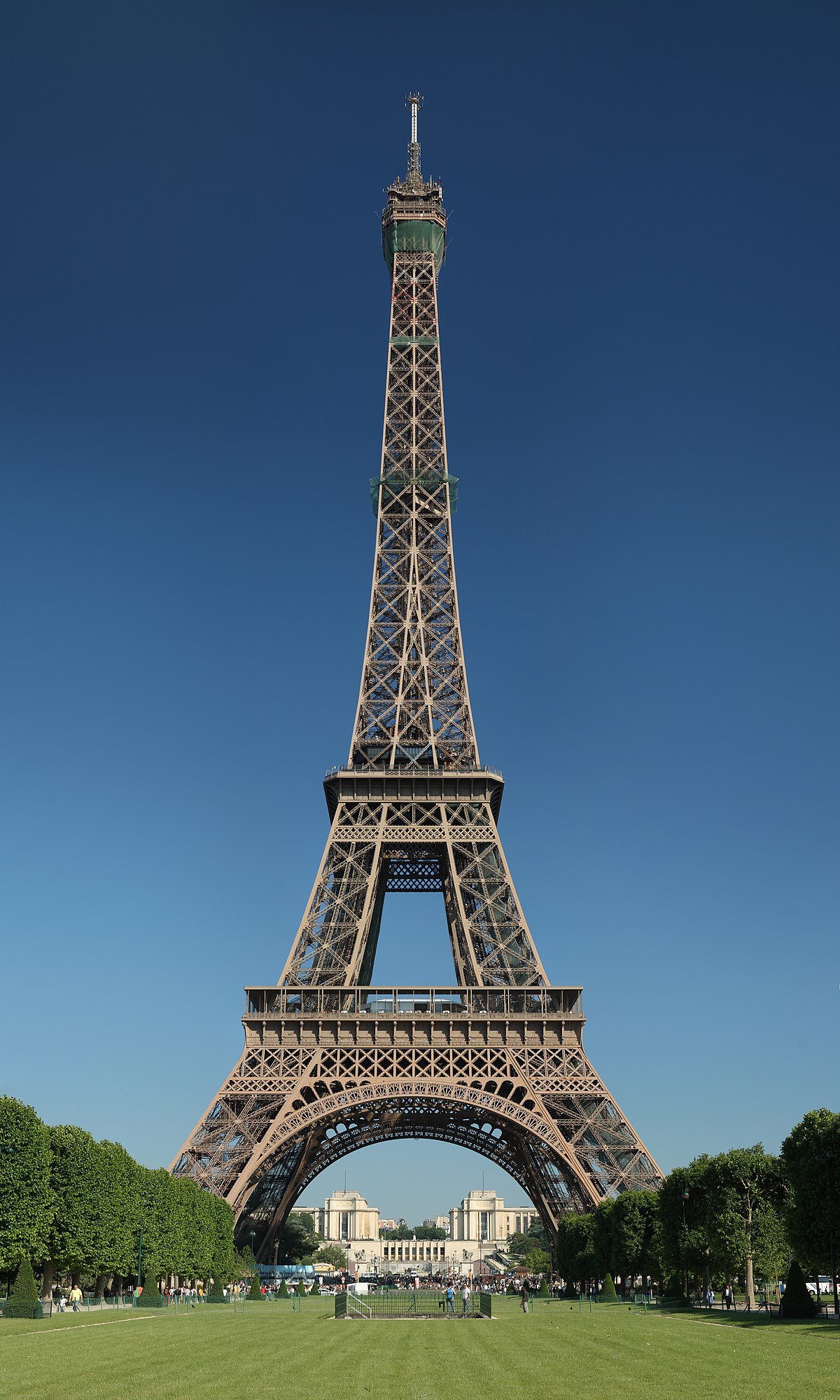 Niveau Intermédiaire
Cours de Français
Aula 10
Esta Foto de Autor Desconhecido está licenciado em CC BY-SA
Cours de Français – Niveau Intermédiaire
Le futur simple
Aula 10
Cours de Français – Niveau Intermédiaire
On emploie le futur simple en français dans les cas suivants :

projet dans l’avenir
Exemple :
Demain je rangerai les dossiers.
supposition dans le futur
Exemple :
Tu ne finiras jamais en une journée.
phrases conditionnelles
Aula 10
Cours de Français – Niveau Intermédiaire
Aula 10
Cours de Français – Niveau Intermédiaire
Aula 10
Cours de Français – Niveau Intermédiaire
Aula 10
Cours de Français – Niveau Intermédiaire
Aula 10
Cours de Français – Niveau Intermédiaire
Aula 10
Cours de Français – Niveau Intermédiaire
Aula 10
Cours de Français – Niveau Intermédiaire
Aula 10
Cours de Français – Niveau Intermédiaire
Aula 10
Cours de Français – Niveau Intermédiaire
Aula 10
Cours de Français – Niveau Intermédiaire
Aula 10
Cours de Français – Niveau Intermédiaire
Aula 10